МАДОУ – детский сад № 3«Третье королевство»
Уголок уединения 
2 младшая группа
Воспитатель: Ярушина И.А.
Педагог-психолог: Растихина Е.С.
За полями, за лесами,За широкими морями,На открытом, видном месте Стоит «Третье королевство»
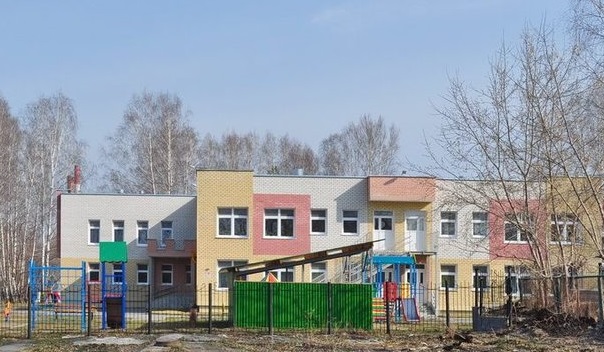 А живут в нем ребятишки, И девчонки, и мальчишки!Дружно весело живут, И играют, и поют!
Иногда бывает так, Что пришел ребенок в садГрустный, невеселый, злой…«Что же делать нам с тобой?»
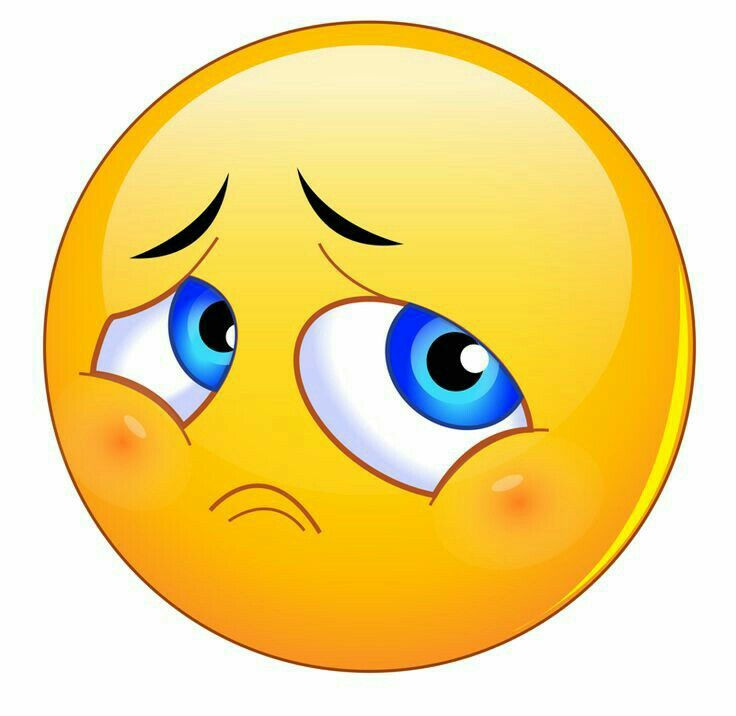 Случай очень неприятный,Но с утра уже понятно,С грустью справиться не смог – Нужно в этот уголок!
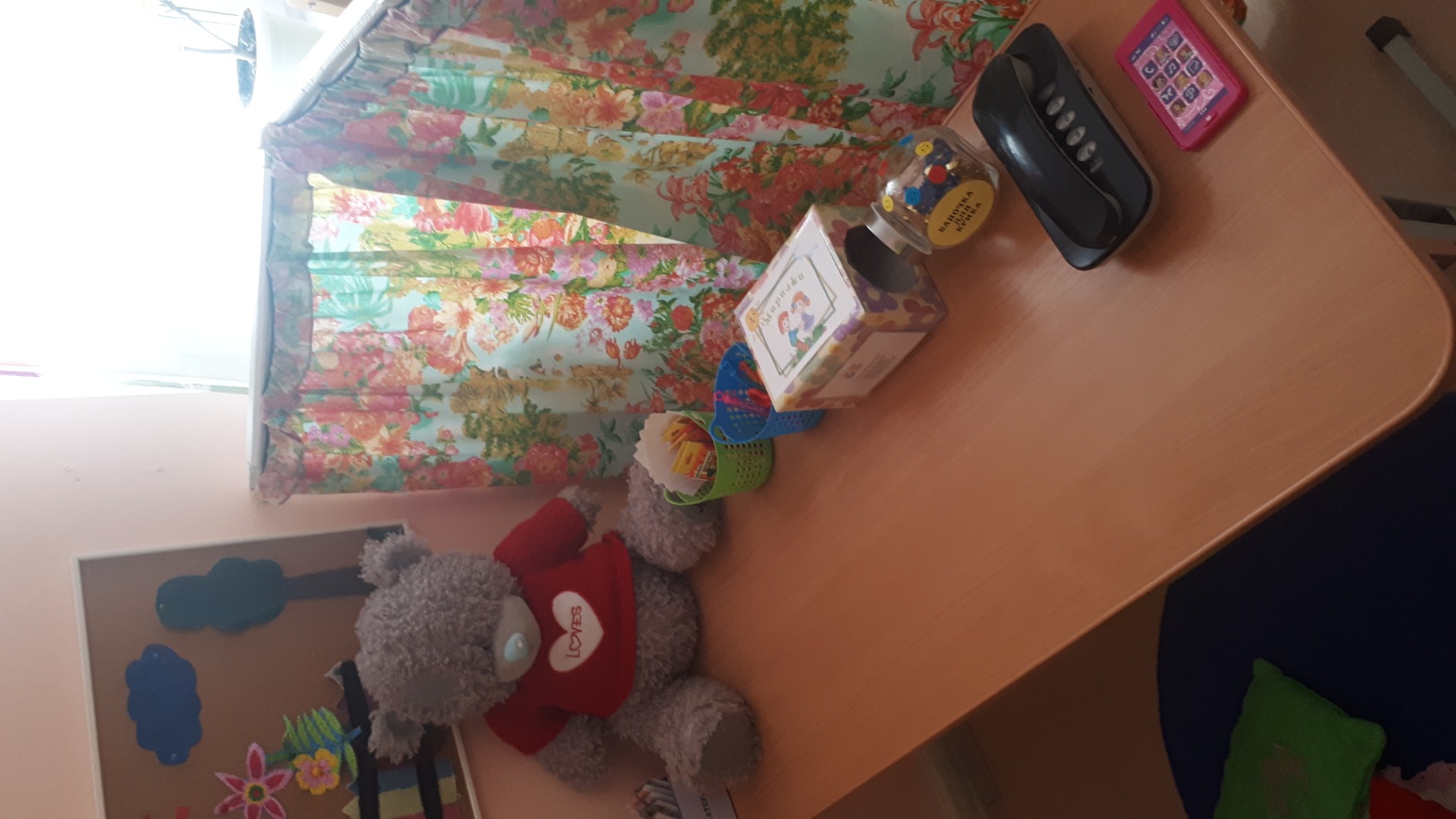 Уголок уединеньяповышает настроенье!!!
Если ты не хочешь злиться,Хочешь с другом помириться,То поможет без сомненьяВам Коробка примиренья
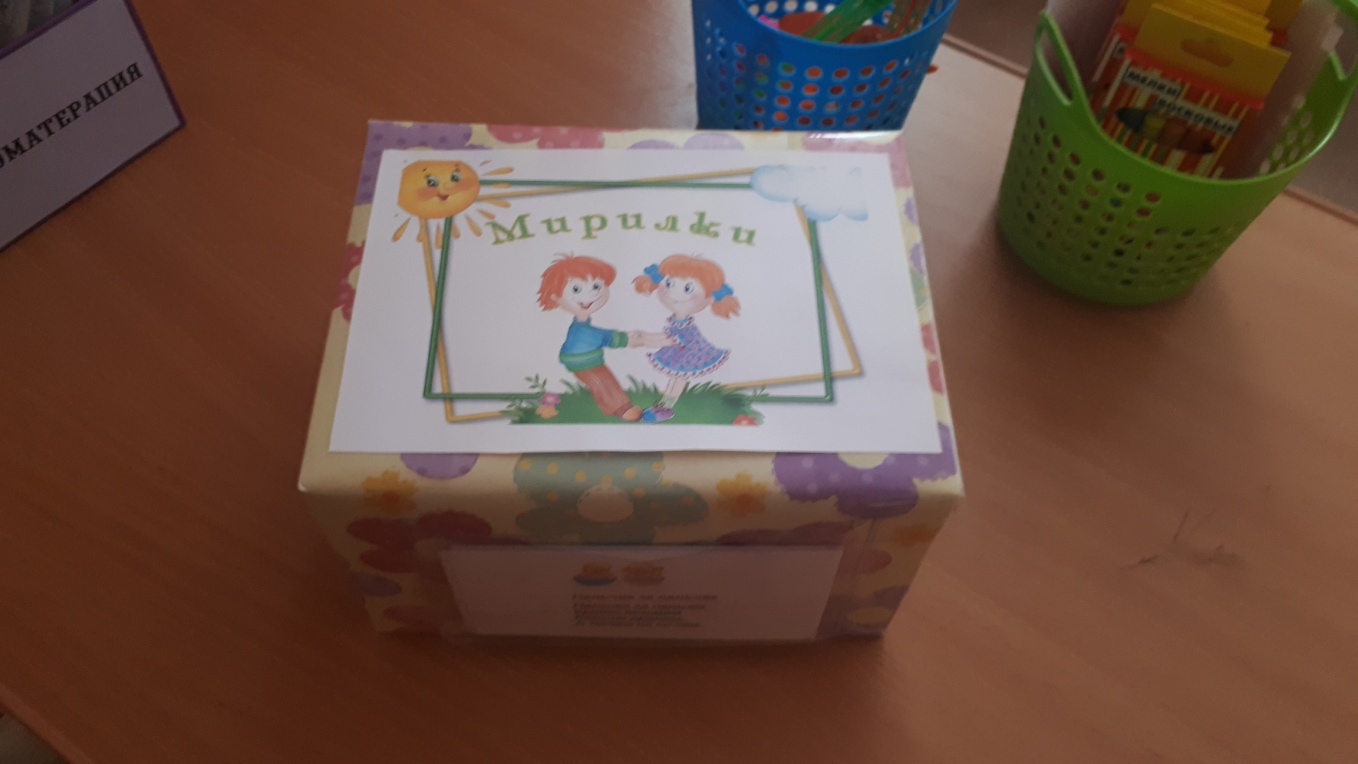 В группе мы кричать не станем,Лучше баночку достанем.Все сердитые словаВ ней закроем навсегда!
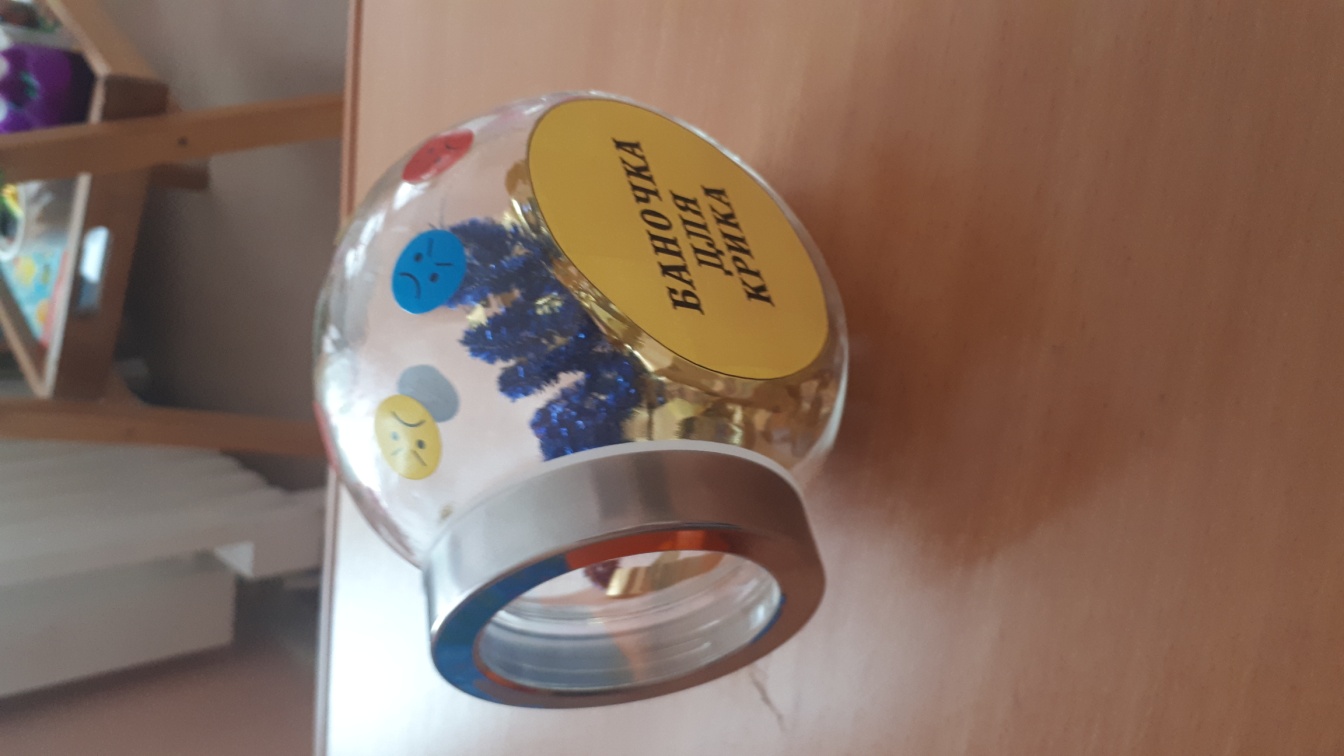 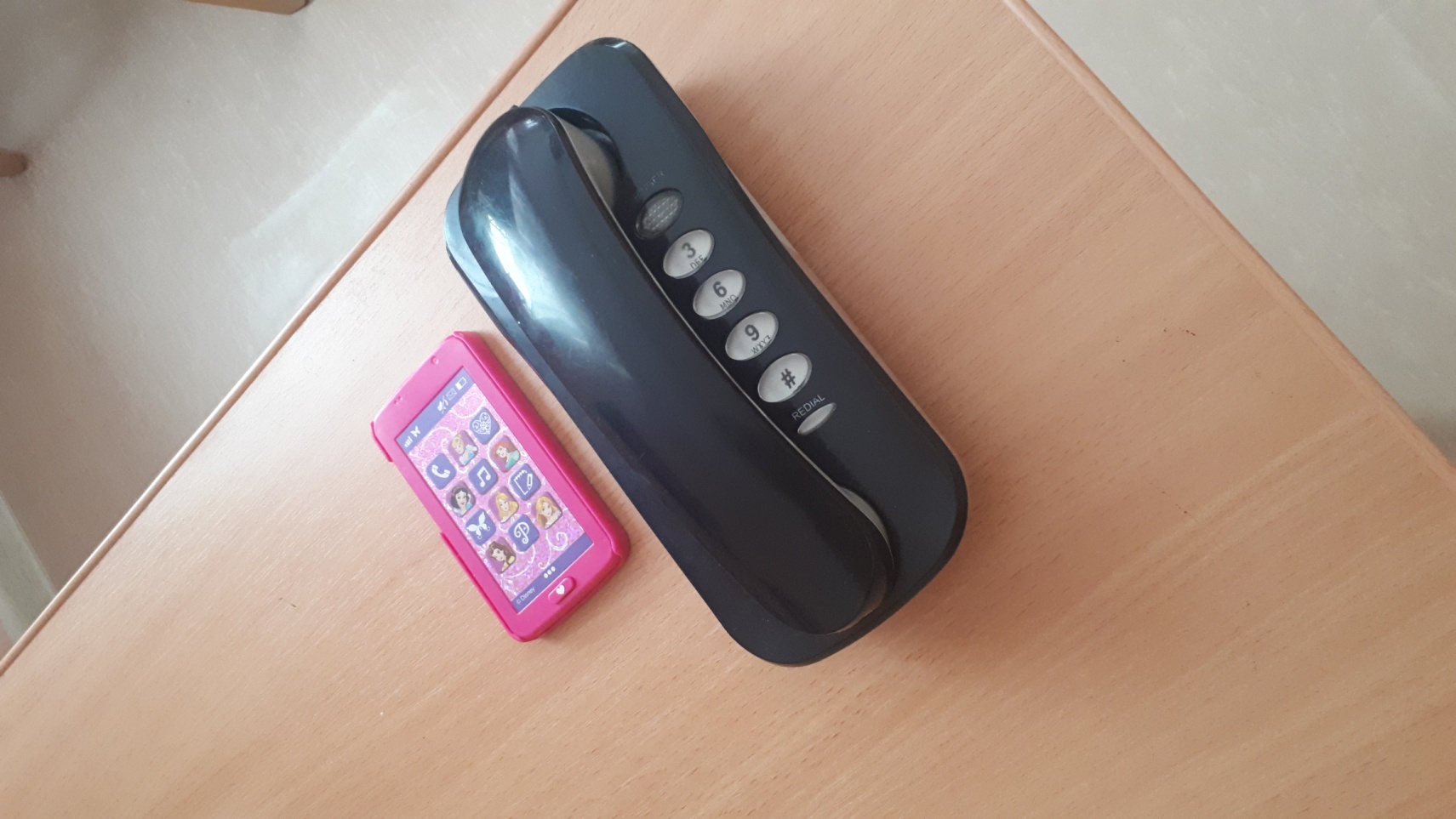 В садик утром рано,нас приводит мама.Не хотим с ней расставаться,Ну куда же тут деваться?Можно в уголок сходить,Своей маме позвонить.
Если ты устал от шума,Можешь в уголок сходить,В кресле посидеть, подумать,Юлу, спиннер покрутить.
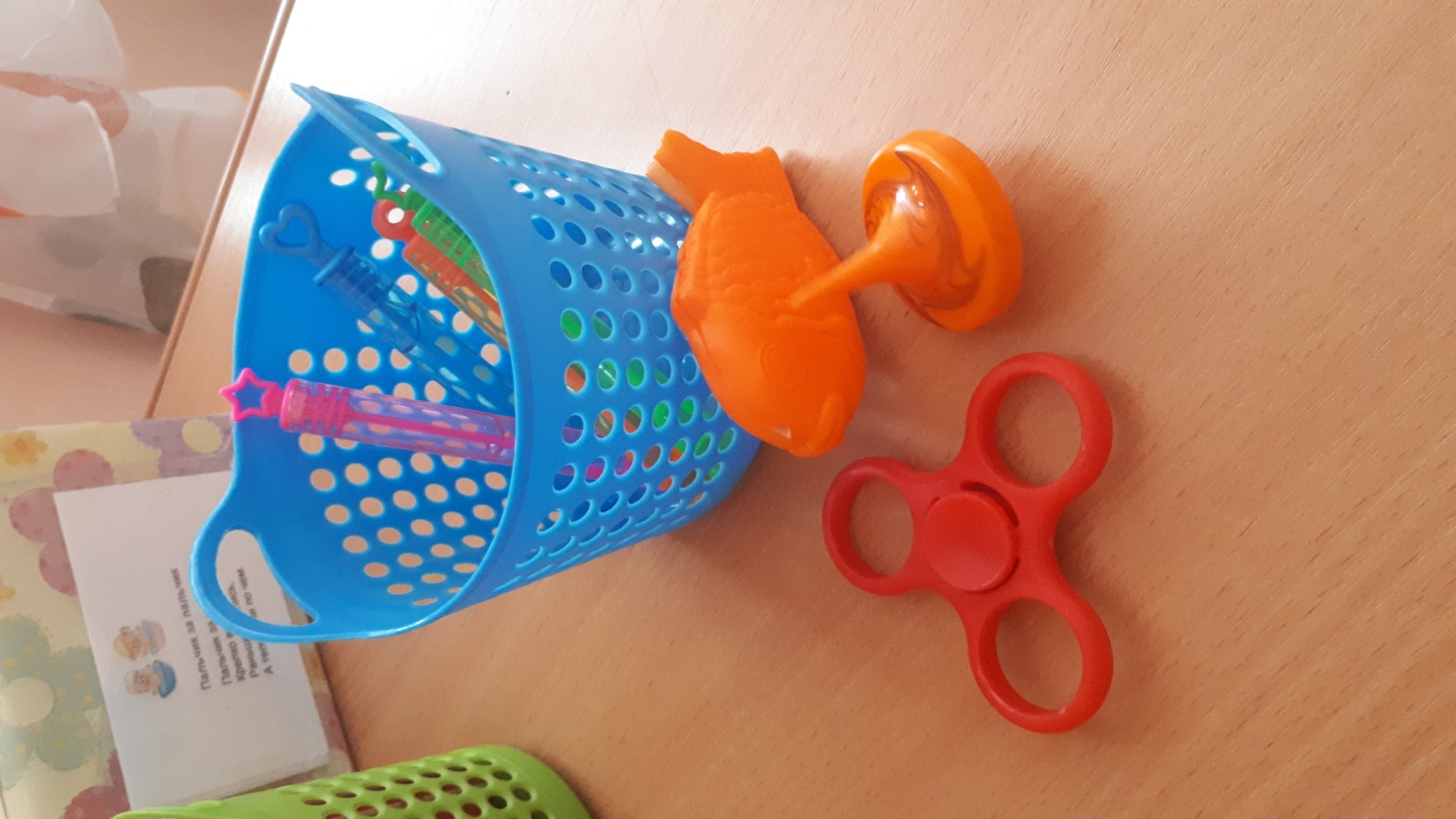 Настроение поднять помогут ароматы:Роза, персик и ваниль,Яблоко и мята.
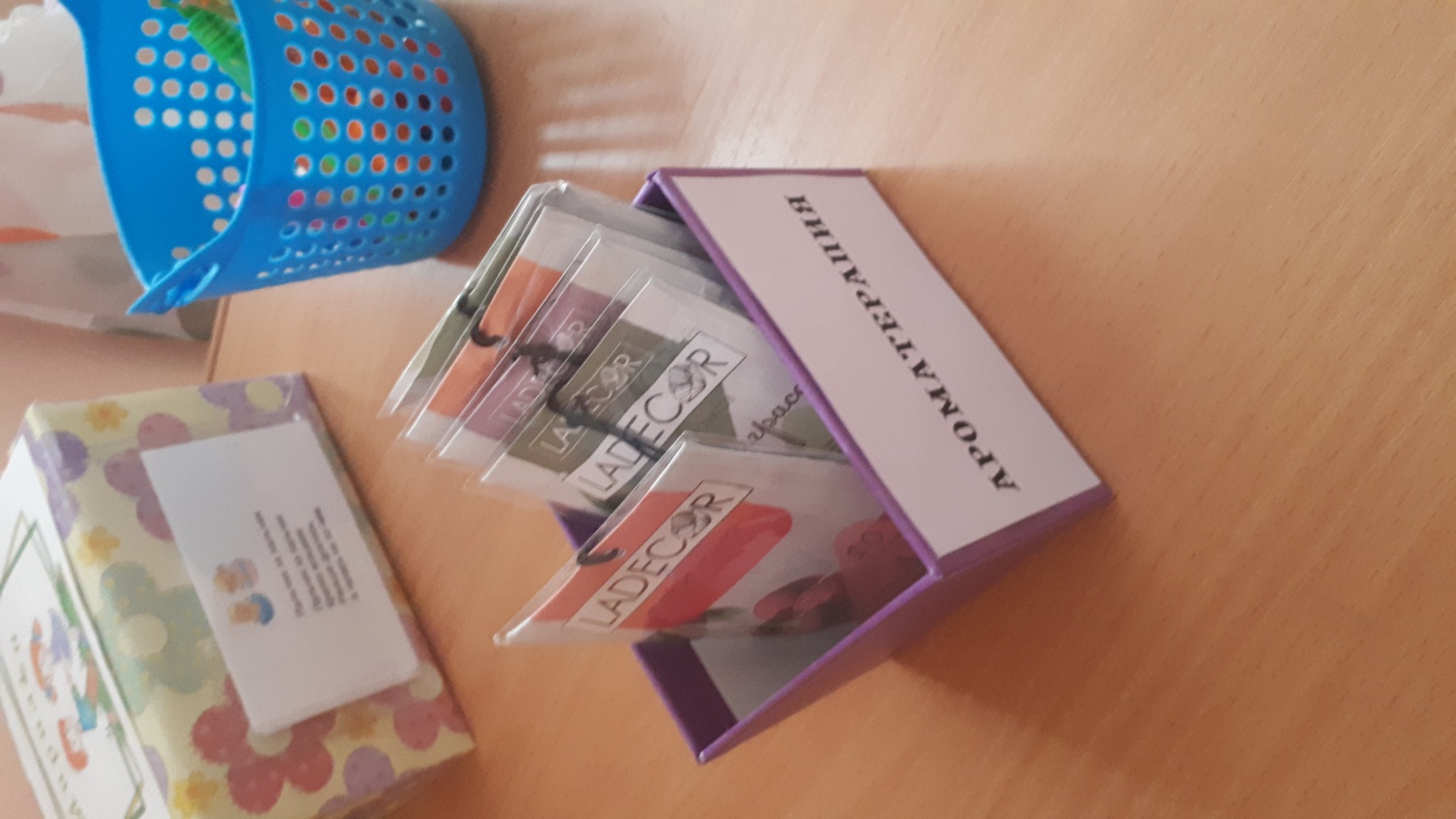 Можно в уголке мечтать,И мечты нарисовать!
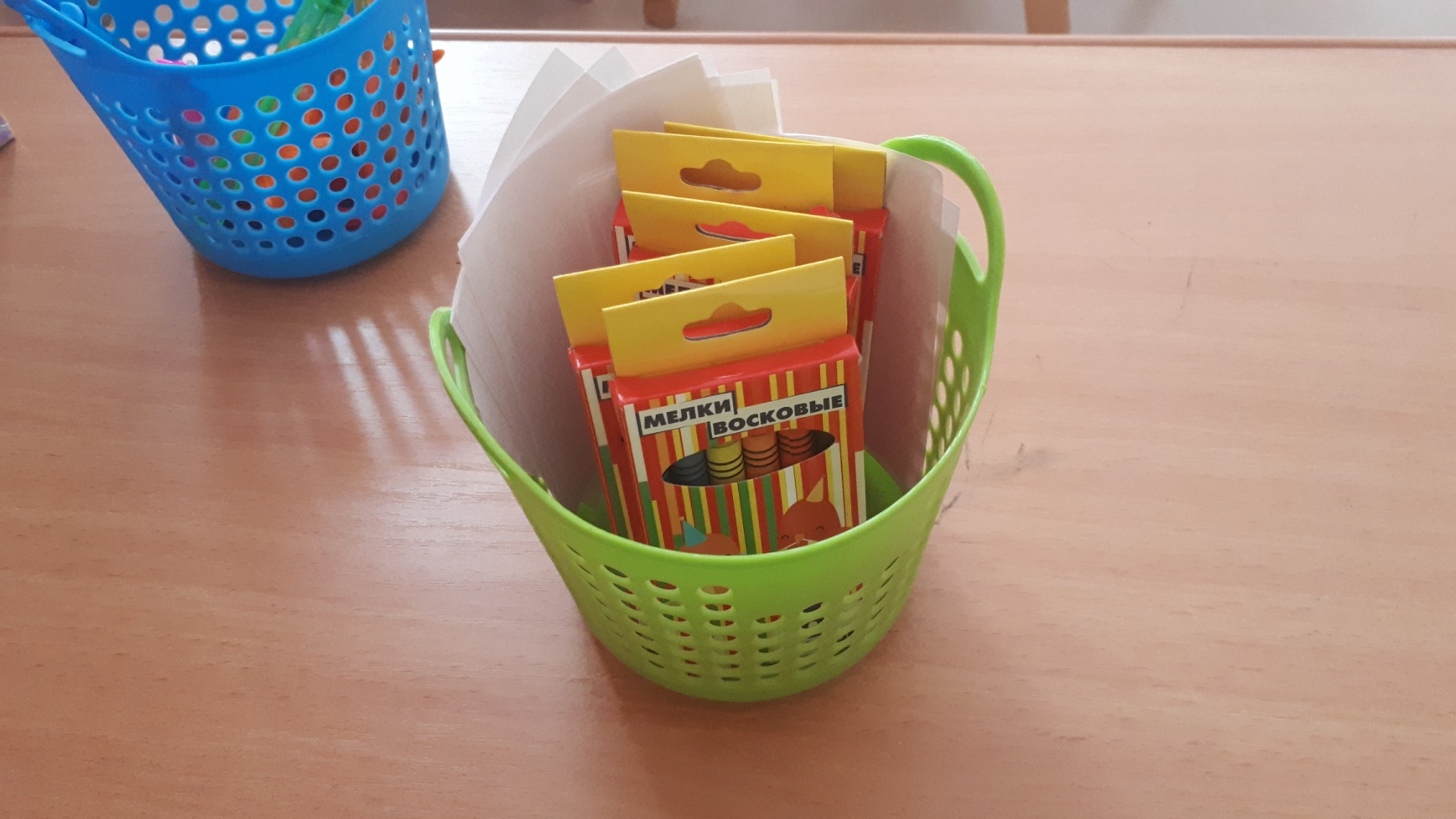 В уголке уединеньяЗайчик беленький живет.Он поднимет настроенье,И обнимет, и поймет!
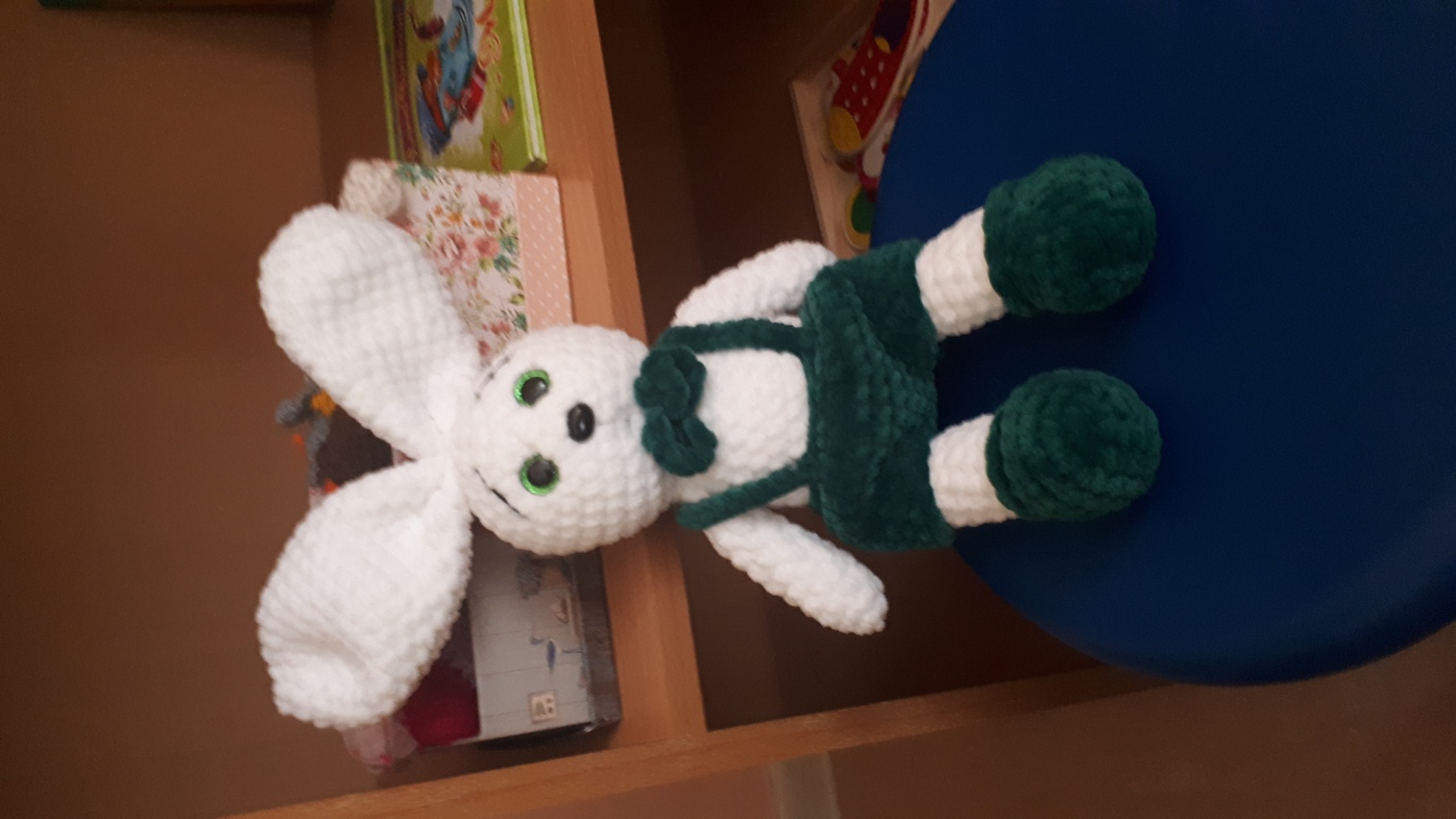 Близких мы не забываем,Фотографии листаем!
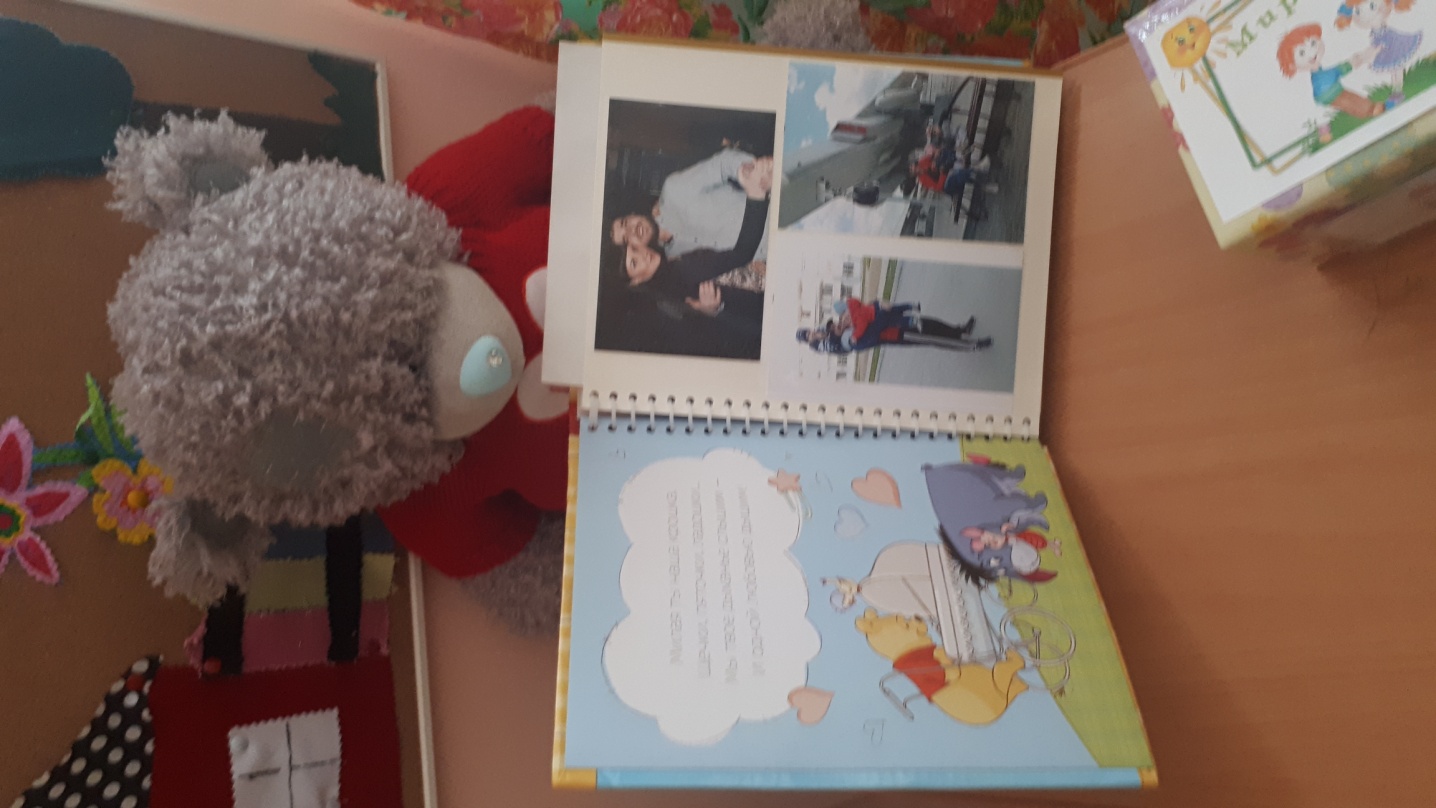 Чтобы детская душа Сказку ощутилаЕй помогут в уголкеПузыри из мыла!
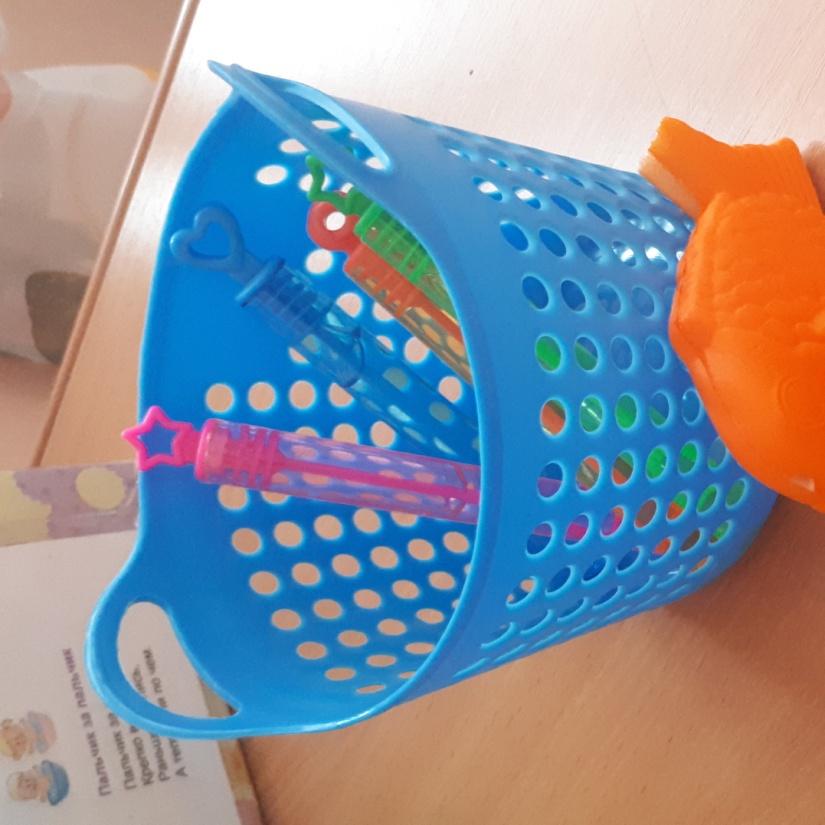 Если вдруг без настроеньяВы придете в детский садВ уголок уединенья загляните в тот же час,И хорошее настроение не покинет больше вас!!!
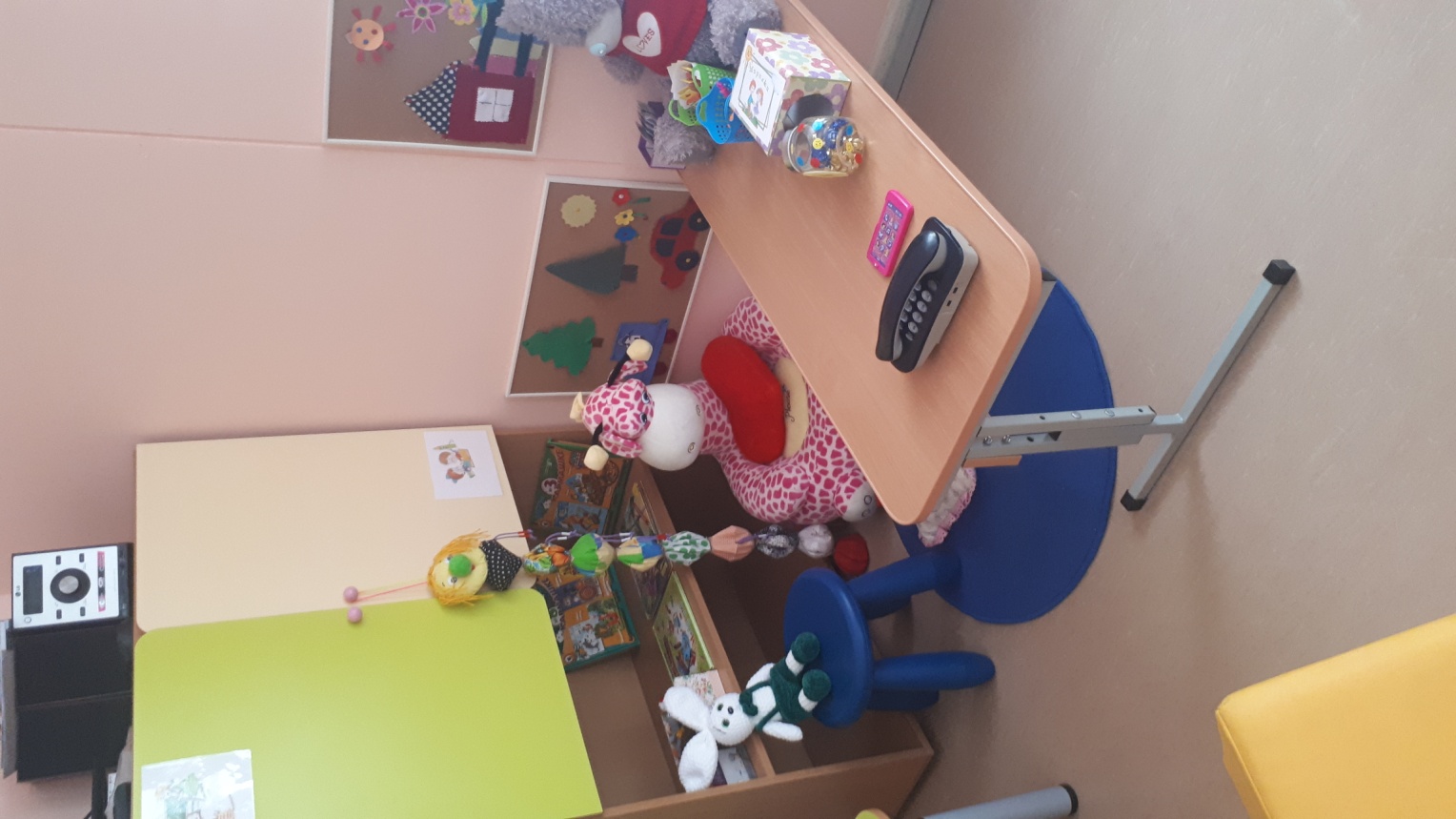 Спасибо за внимание!!!